Teoría ausbeliana del aprendizaje significativo
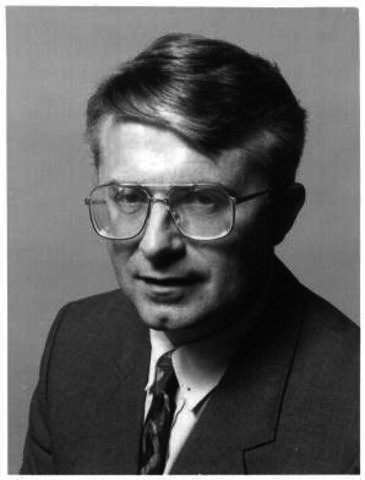 Integrantes del equipo: Itzel Garcia Balderas Fatima Samaniego y Daniela Quilantán.
Año y sección: 1A.
¿Quién fue ausubel?
Fue un psicólogo y pedagogo estadounidense que desarrolló la teoría del aprendizaje significativo, una de las principales aportaciones de la pedagogía constructivista. Desarrolló en su país una importante labor profesional y teórica como psicólogo de la educación escolar. Dio a conocer lo más importante de sus estudios en los años 60, en obras como Psicología del aprendizaje significativo verbal y Psicología educativa: un punto de vista cognoscitivo.
Durante mucho tiempo se consideró que el aprendizaje era sinónimo de cambio de conducta, esto, porque dominó una perspectiva conductista de la labor educativa; sin embargo, se puede afirmar con certeza que el aprendizaje humano va más allá de un simple cambio de conducta, conduce a un cambio en el significado de la experiencia.
La experiencia humana no solo implica pensamiento, sino también afectividad y únicamente cuando se consideran en conjunto se capacita al individuo para enriquecer el significado de su experiencia.
¿QUE ES LA TEORÍA DEL APRENDIZAJE SIGNIFICATIVO?
Se ocupa los procesos mismos que el individuo pone en juego para aprender.
Aborda todos y cada uno de los elementos, factores, condiciones y tipos que garantizan la adquisición, la asimilación y la retención del contenido que la escuela ofrece al alumno, de modo que adquiera significado para el mismo. 
Se considera la teoría del aprendizaje significativo como una teoría cognitiva de reestructuración.
Se construye desde el enfoque organicista del individuo y que se centra en el aprendizaje generado en un contexto escolar.
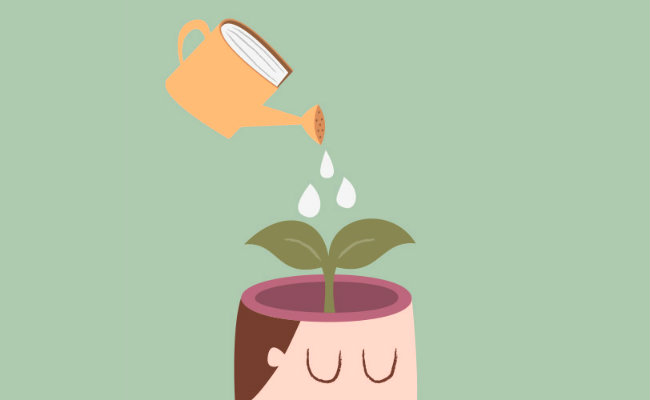 Existen 3 modalidades de aprendizaje significativo:

•Aprendizaje de representaciones: es cuando el niño adquiere el vocabulario. Primero aprende palabras que representan objetos reales que tienen significado para él. Sin embargo no los identifica como categorías.

•Aprendizaje de conceptos: el niño, a partir de experiencias concretas, comprende que la palabra "mamá" puede usarse también por otras personas refiriéndose a sus madres. También se presenta cuando los niños en edad preescolar se someten a contextos de aprendizaje por recepción o por descubrimiento y comprenden conceptos abstractos como "gobierno", "país", "mamífero"

•Aprendizaje de proposiciones: cuando conoce el significado de los conceptos, puede formar frases que contengan dos o más conceptos en donde afirme o niegue algo. Así, un concepto nuevo es asimilado al integrarlo en su estructura cognitiva con los conocimientos previos. Esta asimilación se da en los siguientes pasos:
Por diferenciación progresiva: cuando el concepto nuevo se subordina a conceptos más inclusores que el alumno ya conocía.
Por reconciliación integradora: cuando el concepto nuevo es de mayor grado de inclusión que los conceptos que el alumno ya conocía.
Por combinación: cuando el concepto nuevo tiene la misma jerarquía que los conocidos.
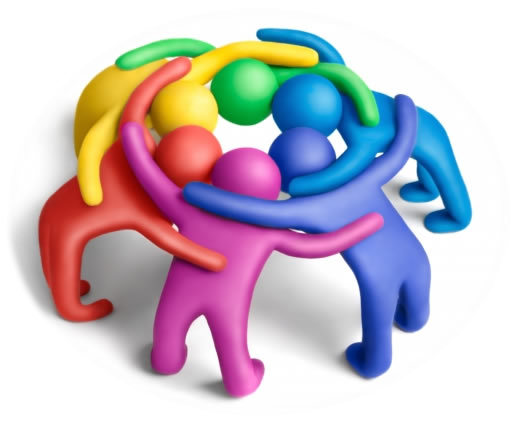 PERSISTENCIA AUSUBELIANA:


Aprendizaje significativo es el constructor de la teoría de la asimilación propuesta por Ausbel.

a)CARACTERIZACIÓN El aprendizaje significativo es el proceso según el cual se relaciona un nuevo conocimiento o una nueva información con la estructura cognitiva de la persona que aprende de forma no arbitraria y sustantiva o no literal.
         
         b) CONDICIONES: Para que se produzca aprendizaje significativo han de darse dos condiciones fundamentales: 
Actitud potencialmente significativa de aprendizaje por parte del aprendiz.
Presentación de un material potencialmente significativo.
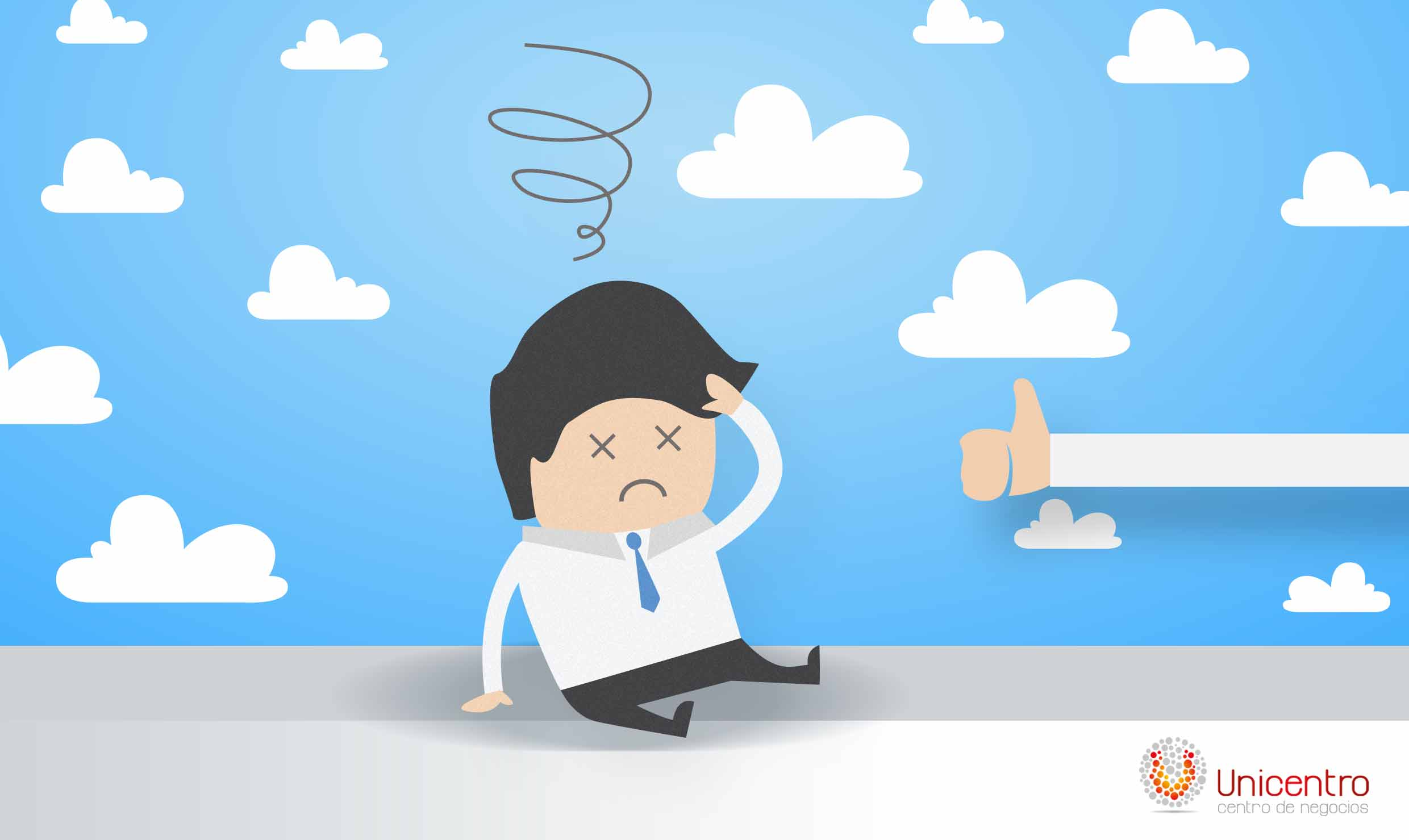 Las ventajas del aprendizaje significativo
· Produce una retención más duradera de la información, modificando la estructura cognitiva del alumno mediante reacomodos, para integrar la nueva información.
· Facilita la construcción de nuevos conocimientos relacionados con los ya aprendidos en forma significativa, ya que, al estar claramente presente en la estructura cognitiva, se facilita la integración de los nuevos contenidos.

Ejemplos para propiciar que un aprendizaje sea significativo:
· Organizadores previos
· Planteamiento de problemas
· Mapas y esquemas conceptuales
· Uso de esquemas
· Resúmenes de ideas o palabras claves para identificar un material
· Formulación de preguntas por parte de los alumnos
· Uso de la fantasía y del juego para recrear y modelar la esencia de lo estudiado en un nuevo nivel
· Lectura crítica y lectura recreativa.
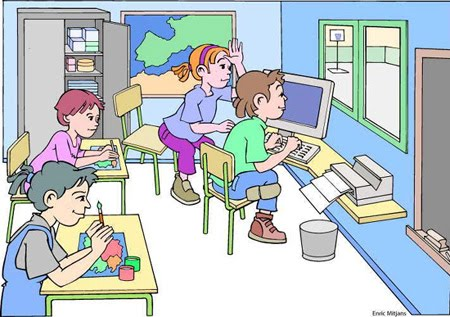 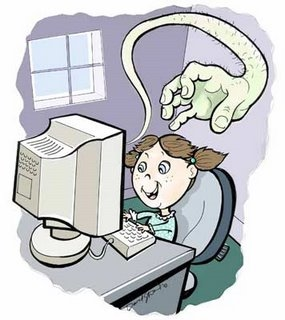 Desventajas del aprendizaje significativo
La información aprendida por repetición mecánica, queda almacenada en la memoria sin ningún tipo de conexión con los conceptos ya existentes en la estructura cognitiva
 
Este tipo de aprendizaje tiende a inhibir un nuevo y similar aprendizaje, mientras que el aprendizaje significativo facilita nuevos aprendizajes relacionados.
 
Por otro lado, la retención del conocimiento después del aprendizaje por repetición mecánica, es de un intervalo de tiempo corto, medido en días o incluso en horas.
Aprendizaje significativo en preescolar
1. Contenidos escolares y aprendizaje significativo
Se parte del supuesto de que todos los contenidos que selecciona el currículo son necesarios para la formación de los alumnos, en la medida en que se aprenda
2. Condiciones escolares y aprendizaje significativo
·         Que el aprendizaje tenga sentido para el alumno
·         Que la información que se presenta este estructurada con cierta coherencia interna (significatividad lógica)
·         Que los contenidos se relacionen con lo que el alumno ya sabe (significatividad psicológica)
3. El sentido en el aprendizaje significativo
Cuando el alumno está motivado pone en marcha su actividad intelectual. Se utiliza el término sentido para referir a las variables que influyen en que el alumno esté dispuesto a realizar el esfuerzo necesario para aprender de manera significativa.
Hace referencia a todo el contexto donde se desarrollan los procesos de enseñanza y de aprendizaje e incluye factores como:
·         la autoimagen del alumno,
·         el miedo a fracasar
·         la confianza que le merece su profesor
·         el clima del grupo
·         la forma de concebir el aprendizaje escolar
·         el interés por el contenido
Procurar que el alumno quiera aprender requiere tanto del esfuerzo por hacer los contenidos interesantes como de procurar un clima escolar donde tenga sentido el aprendizaje.
ejemplo
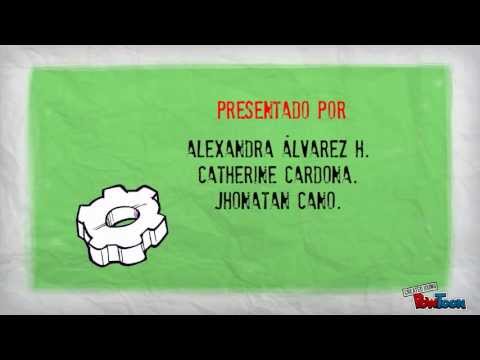 Referencias bibliográficas
http://rocioarellanom.blogspot.mx/2009/05/aprendizaje-significativo.htm
https://prezi.com/axatcblc3pdv/una-mirada-cognitiva-en-la-educacion-la/
http://mjbpa.blogspot.mx/2017/04/una-mirada-cognitiva-en-la-educacion-la.html

http://aprendizajesinfin.blogspot.mx/2010/11/ventajas-del-aprendizaje-significativo.html

https://sites.google.com/site/tecncafeglobal/desventajas-del-aprendizaje-significativo

https://www.educacioninicial.com/c/001/451-aprendizaje-significativo/